ΑΡΧΗ ΑΝΑΠΤΥΞΗΣ ΑΝΘΡΩΠΙΝΟΥ ΔΥΝΑΜΙΚΟΥ Νομικό Πλαίσιο Προστασίας Δεδομένων Προσωπικού Χαρακτήρα
Ειρήνη Λοϊζίδου Νικολαΐδου
Επίτροπος Προστασίας Δεδομένων Προσωπικού Χαρακτήρα 
Επίτροπος Πληροφοριών
Αντιπρόεδρος Ευρωπαϊκού Συμβουλίου Προστασίας Δεδομένων
05 Δεκεμβρίου 2023
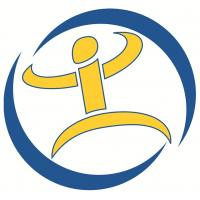 Ο Κανονισμός (ΕΕ) 2016/679 του Ευρωπαϊκού Κοινοβουλίου και του Συμβουλίου της 27ης Απριλίου 2016 για την προστασία των φυσικών προσώπων έναντι της επεξεργασίας των δεδομένων προσωπικού χαρακτήρα και για την ελεύθερη κυκλοφορία των δεδομένων αυτών, Γενικός Κανονισμός για την Προστασία Δεδομένων (ΓΚΠΔ)
Ο περί της Προστασίας των Φυσικών Προσώπων Έναντι την Επεξεργασία των Δεδομένων Προσωπικού Χαρακτήρα και της Ελεύθερης Κυκλοφορίας των Δεδομένων αυτών Νόμος του 2018 (Ν.125(Ι)/2018) 
Ο περί Ανάπτυξης Ανθρώπινου Δυναμικού Νόμος (Ν.125(Ι)/1999), ως τροποποιείται
Νομικό πλαίσιο
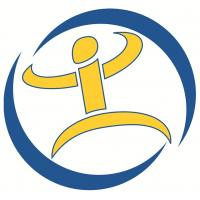 2
Ευρωπαϊκή Σύμβαση Δικαιωμάτων του Ανθρώπου
Άρθρο 8: Δικαίωμα σεβασμού της ιδιωτικής και οικογενειακής ζωής
Χάρτης των θεμελιωδών δικαιωμάτων της Ευρωπαϊκής Ένωσης
Άρθρο 7: Σεβασμός της ιδιωτικής και οικογενειακής ζωής
Άρθρο 8: Προστασία των δεδομένων προσωπικού χαρακτήρα
Σύνταγμα της Κυπριακής Δημοκρατίας
Άρθρο 15: Σεβασμός στην ιδιωτική και οικογενειακή ζωή 
Άρθρο 17: Απόρρητο της αλληλογραφίας και κάθε άλλης μορφής επικοινωνίας
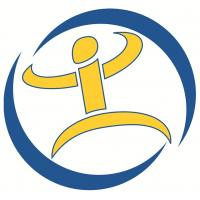 3
Δεδομένα προσωπικού χαρακτήρα: κάθε πληροφορία που άμεσα ή έμμεσα ταυτοποιεί ή μπορεί να ταυτοποιήσει ένα φυσικό πρόσωπο εν ζωή («υποκείμενο των δεδομένων») 

Επεξεργασία: κάθε πράξη ή σειρά πράξεων (π.χ. συλλογή, κοινοποίηση, διαγραφή κτλ) που πραγματοποιείται με ή χωρίς τη χρήση αυτοματοποιημένων μέσων, σε δεδομένα ή σε σύνολα δεδομένων προσωπικού χαρακτήρα
Βασικές έννοιες
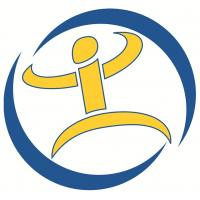 4
Υπεύθυνος επεξεργασίας: το φυσικό ή νομικό πρόσωπο, η δημόσια αρχή, η υπηρεσία ή άλλος φορέας που, μόνα τους ή από κοινού με άλλα, καθορίζουν τους σκοπούς και τον τρόπο επεξεργασίας των δεδομένων προσωπικού χαρακτήρα, τα μέσα για την επίτευξη των σκοπών αυτών, καθώς και την πολιτική και τα μέτρα ασφαλείας για τη διασφάλιση του απορρήτου και την προστασία των προσωπικών δεδομένων (Αρχή Ανάπτυξης Ανθρώπινου Δυναμικού)

Εκτελών την επεξεργασία: το φυσικό ή νομικό πρόσωπο, η δημόσια αρχή, η υπηρεσία ή άλλος φορέας που επεξεργάζεται δεδομένα προσωπικού χαρακτήρα για λογαριασμό του υπευθύνου επεξεργασίας. Μπορεί να είναι ο οποιοσδήποτε τρίτος που προέρχεται από τον ιδιωτικό τομέα ή και άλλο τμήμα του δημόσιου τομέα (αγορά υπηρεσιών από εταιρείες αναδόχους)
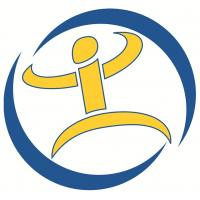 5
Συλλογή και επεξεργασία προσωπικών δεδομένων ατόμων, τα οποία συμμετέχουν σε προγράμματα κατάρτισης της ΑνΑΔ, δυνάμει του άρθρου 8 του περί Ανάπτυξης Ανθρώπινου Δυναμικού Νόμου του 1999 (125(I)/1999):

ονοματεπώνυμο

φύλο

ημερομηνία γέννησης

αριθμός ταυτότητας ή διαβατηρίου

αριθμός τηλεφώνου

ηλεκτρονική διεύθυνση

δεδομένα εκπαίδευσης και κατάρτισης
Παραδείγματα επεξεργασίας προσωπικών δεδομένων
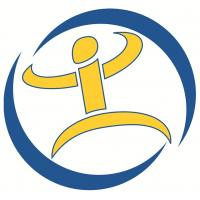 6
Αρχή της Νομιμότητας, Αντικειμενικότητας και Διαφάνειας
Αρχή του Περιορισμού του Σκοπού
Αρχή της Ελαχιστοποίησης των Δεδομένων
Αρχή της Ακρίβειας
Αρχή του Περιορισμού της Περιόδου Αποθήκευσης
Αρχή της Ακεραιότητας και Εμπιστευτικότητας
Αρχή της Λογοδοσίας
Βασικές Αρχές Επεξεργασίας Προσωπικών Δεδομένων Άρθρο 5 του ΓΚΠΔ
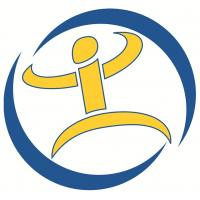 7
Η επεξεργασία επιτρέπεται όταν:
(α) υπάρχει συγκατάθεση 
(β) η επεξεργασία είναι απαραίτητη για την εκτέλεση σύμβασης
(γ) η επεξεργασία είναι απαραίτητη για τη συμμόρφωση με έννομη υποχρέωση
(δ) η επεξεργασία είναι απαραίτητη για τη διαφύλαξη ζωτικού συμφέροντος
(ε) η επεξεργασία είναι απαραίτητη για την εκπλήρωση καθήκοντος που εκτελείται προς το δημόσιο συμφέρον
Νομιμότητα της επεξεργασίας προσωπικών δεδομένωνΆρθρο 6(1) του ΓΚΠΔ
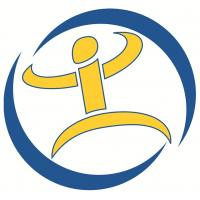 8
Ο ΓΚΠΔ παρέχει ειδική προστασία για τις ειδικές κατηγορίες δεδομένων («ευαίσθητα δεδομένα»)

Απαγορεύεται η επεξεργασία ευαίσθητων δεδομένων, εκτός κι αν πληρούται κάποια από τις προϋποθέσεις που αναφέρονται στο Άρθρο 9(2) του ΓΚΠΔ
Άρθρο 9 του ΓΚΠΔ:
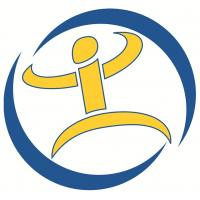 9
Δεδομένα προσωπικού χαρακτήρα που αποκαλύπτουν:
Φυλετική / εθνοτική καταγωγή
Πολιτικά φρονήματα
Θρησκευτικές / φιλοσοφικές πεποιθήσεις
Συμμετοχή σε συνδικαλιστική οργάνωση
Σεξουαλική ζωή
Γενετήσιο προσανατολισμό
Γενετικά / βιομετρικά δεδομένα
Δεδομένα υγείας (σχετίζονται με τη σωματική ή ψυχική υγεία ενός φυσικού προσώπου)
Ειδικές Κατηγορίες Δεδομένων
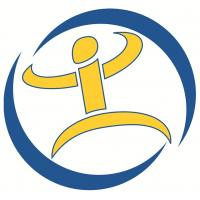 10
Δικαιώματα των υποκειμένων των δεδομένων
Ενημέρωσης 
Πρόσβασης
Διόρθωσης 
Διαγραφής
Περιορισμού της επεξεργασίας
Εναντίωσης
Φορητότητας των δεδομένων
Αντίρρησης σε αυτοματοποιημένη απόφαση, περιλαμβανομένης της κατάρτισης προφίλ
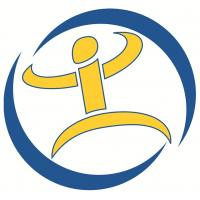 11
Κυριότερες Υποχρεώσεις της ΑνΑΔ
Ενημέρωση των υποκειμένων των δεδομένων για την άσκηση και την ικανοποίηση των δικαιωμάτων τους (Άρθρα 12-22 ΓΚΠΔ)
Ορισμός Υπευθύνου Προστασίας Δεδομένων και ανακοίνωση των στοιχείων του (Άρθρο 37 ΓΚΠΔ)
Εφαρμογή κατάλληλων τεχνικών και οργανωτικών μέτρων (Άρθρα 24, 25 και 32 ΓΚΠΔ)
Διενέργεια συμβάσεων στις περιπτώσεις ανάθεσης επεξεργασίας σε εκτελούντες την επεξεργασία (Άρθρο 28 ΓΚΠΔ)
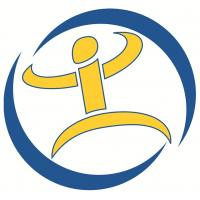 12
Τήρηση αρχείου δραστηριοτήτων επεξεργασίας (Άρθρο 30 ΓΚΠΔ) 
Γνωστοποίηση παραβίασης δεδομένων προσωπικού χαρακτήρα (Άρθρο 33 ΓΚΠΔ)
 Διενέργεια Εκτίμησης Αντικτύπου και προηγούμενη διαβούλευση όταν η επεξεργασία προκαλεί υψηλό κίνδυνο ελλείψει μέτρων μετριασμού του κινδύνου (Άρθρο 35 ΓΚΠΔ)
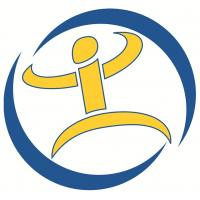 13
Οι Δημόσιες Αρχές είναι υπόχρεες να καθορίσουν Υπεύθυνο Προστασίας Δεδομένων (Άρθρο 37 του ΓΚΠΔ)
Τα στοιχεία του Υπεύθυνου Προστασίας Δεδομένων δημοσιεύονται και ανακοινώνονται στην Εποπτική Αρχή
Ενεργεί ως σημείο επικοινωνίας με την Εποπτική Αρχή
Υπεύθυνος Προστασίας Δεδομένων
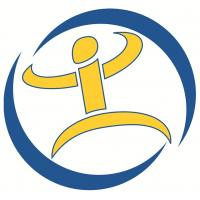 14
Συμμετέχει, δεόντως και εγκαίρως, σε όλα τα ζητήματα τα οποία σχετίζονται με την προστασία δεδομένων προσωπικού χαρακτήρα
Λαμβάνει επικοινωνία από τα υποκείμενα των δεδομένων για κάθε ζήτημα σχετικό με την επεξεργασία των δεδομένων τους και την άσκηση των δικαιωμάτων τους
Δεσμεύεται από την τήρηση του απορρήτου ή της εμπιστευτικότητας
Ενημερώνει τον υπεύθυνο επεξεργασίας ή τον εκτελούντα την επεξεργασία για τις υποχρεώσεις τους
Παρακολουθεί τη συμμόρφωση με τον ΓΚΠΔ (όπως τις ενέργειες ανάθεσης αρμοδιοτήτων, ευαισθητοποίησης, κατάρτισης και ελέγχων)
Παρέχει συμβουλές όσον αφορά στην εκτίμηση αντικτύπου
Κυριότερες Υποχρεώσεις του Υπευθύνου Προστασίας Δεδομένων
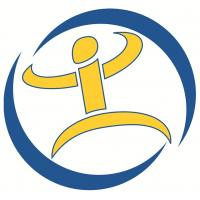 15
Ευαισθητοποίηση του κοινού και των υπεύθυνων επεξεργασίας
Προστασία των δικαιωμάτων των υποκειμένων των δεδομένων
Καθοδήγηση σχετικά με την ορθή εφαρμογή του ΓΚΠΔ
Συμβουλευτικός ρόλος για νομοθετικά και διοικητικά μέτρα
Διενέργεια ελέγχων
Επιβολή διοικητικών κυρώσεων και προστίμων
Ρόλος του Γραφείου Επιτρόπου Προστασίας Δεδομένων Προσωπικού Χαρακτήρα
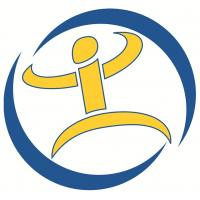 16
Η μη ανάρτηση στοιχείων επικοινωνίας Υπεύθυνου Προστασίας Δεδομένων 
Η απουσία ή η ανεπαρκής πολιτική προστασίας δεδομένων 
Τα αιτήματα άσκησης δικαιωμάτων δεν ικανοποιούνται εντός του χρονικού περιθωρίου που προβλέπει ο νόμος (ένα μήνα) ή αν δεν δίνεται επαρκή απάντηση (Άρθρο 12(3) ΓΚΠΔ)
Η μη διενέργεια Εκτίμησης Αντικτύπου όταν υπάρχει υψηλός κίνδυνος για τα δικαιώματα και τις ελευθερίες των φυσικών προσώπων
Τα κυριότερα θέματα για τα οποία υποβάλλονται παράπονα στο Γραφείο μας
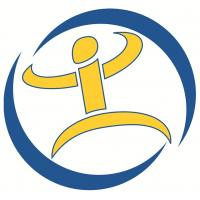 17
Οποιοδήποτε φυσικό ή νομικό πρόσωπο έχει το δικαίωμα να αιτείται πρόσβασης σε πληροφορίες που βρίσκονται στην κατοχή δημόσιας αρχής (Άρθρο 3(1))
Οποιοδήποτε πρόσωπο υποβάλει γραπτή αίτηση για παροχή πληροφοριών, έχει δικαίωμα:
Να πληροφορηθεί γραπτώς από τη δημόσια αρχή κατά πόσο κατέχει ή όχι τις πληροφορίες που ζήτησε
Σε περίπτωση που η δημόσια αρχή τις κατέχει και είναι προσβάσιμες, να λάβει τις πληροφορίες αυτές (Άρθρο 8)
Περί Δικαιώματος Πρόσβασης σε Πληροφορίες του Δημόσιου Τομέα Νόμος (Ν. 184(I)/2017)
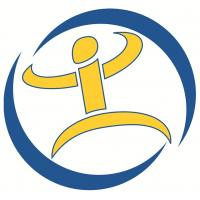 18
Τρόποι παροχής ζητούμενων πληροφοριών (ένα ή περισσότερους):
Αντίγραφο των πληροφοριών σε έντυπη ή οποιαδήποτε άλλη μορφή ζητηθεί 
 Δυνατότητα επιθεώρησης του ζητούμενου αρχείου/ εγγράφου 
Σύνοψη ή περίληψη των πληροφοριών σε έντυπη ή οποιαδήποτε άλλη μορφή ζητηθεί
Αίτηση παροχής πληροφοριώνΆρθρο 9
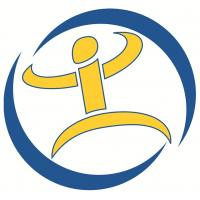 19
Πληροφορίες στις οποίες ο αιτητής έχει πρόσβαση μέσω άλλων μεθόδων
Πληροφορίες που σχετίζονται με ή παρέχονται από την Αστυνομία, την Κ.Υ.Π. και την Εθνική Φρουρά 
Δικαστικά αρχεία
Κοινοβουλευτικές πληροφορίες
Πληροφορίες που δόθηκαν υπό τον όρο της εμπιστευτικότητας, εχεμύθειας ή επαγγελματικού απορρήτου
Απόλυτες ΕξαιρέσειςΆρθρο 19(1)
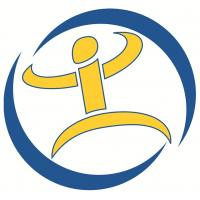 20
Μη απόλυτες εξαιρέσειςΆρθρο 19(2)
Πληροφορίες που κατέχει δημόσια αρχή με σκοπό τη δημοσίευσή τους
Πληροφορίες που επηρεάζουν την εθνική ασφάλεια
Πληροφορίες που η αποκάλυψη τους πιθανόν να επηρεάσει: 
Άμυνα
Διεθνείς σχέσεις
Οικονομία
Αρμοδιότητες ελέγχου
Ασφάλεια και υγεία ατόμου
Πληροφορίες που αφορούν:
Έρευνες και διαδικασίες που διεξάγονται από δημόσιες αρχές
Εφαρμογή εκτελεστικών εξουσιών κατοχυρωμένων δια νόμου
Διαμόρφωση κυβερνητικής πολιτικής
Ασφάλεια και υγεία των πολιτών
Πληροφορίες που έχουν αποκτηθεί ή καταγραφεί  για: 
Ανακρίσεις
Ποινικές διαδικασίες
Αστικές διαδικασίες
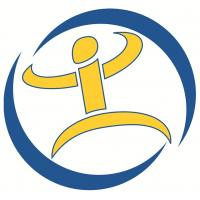 21
Ευχαριστώ για την προσοχή σας!
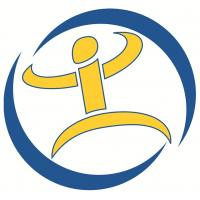 22
Γραφείο Επιτρόπου Πληροφοριών



Τηλ.: 22309000
Φαξ: 22309001



E-mail: commissioner@informationcommissioner.gov.cy


www.informationcommissioner.gov.cy
Γραφείο Επιτρόπου Προστασίας
Δεδομένων Προσωπικού Χαρακτήρα

Κυπράνορος 15, 1061 Λευκωσία
Τ.Θ. 23378, 1682 Λευκωσία

Τηλ.: 22818456, Φαξ: 22304565
E-mail: commissioner@dataprotection.gov.cy

www.dataprotection.gov.cy
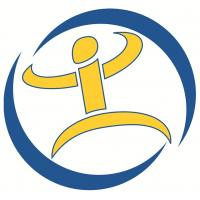 23